Core Professional Attributes
Critical Thinking
Finding, appraising and applying evidence consistent with best practice in the healthcare decision making process.
Cultural Competence
Valuing and respecting differences, as evidenced by knowledge, attitudes and behaviors that enable effective interactions.
Interprofessional Collaboration
Working effectively with others on an interprofessional team in order to improve health outcomes and deliver the highest quality of care.
Interpersonal Skills
Interacting successfully with others during the process of delivering the best healthcare.
Social Responsibility
Recognizing the moral responsibility to engage in initiatives and activities that positively impact the health and wellbeing of the individuals and communities served.
Assessing Core            Professional Attributes 
in ATSU Graduates
Who are we as a University?
What does it mean to be an ATSU graduate?
What do we do well that can set us apart?
Critical 
Thinking
Cultural 
Competency
Social 
Responsibility
Interprofessional 
Collaboration
Interpersonal 
Skills
A Three-Year Process…
Year One:     Define five Core Professional Attributes (CPAs) and measurable Key Constructs for each CPA. Secure community buy-in and establish project timeline.


Year Two: 	Each ATSU program will map their curricula and input data relevant to the CPAs into the Tk20 database 

Year Three: Programs perform gap analyses.  Based on results, the QI Project Team will make recommendations and develop a plan for continuous improvement university-wide.
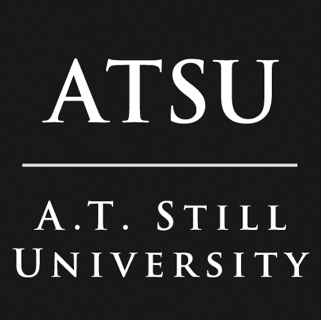 ACKNOWLEDGEMENTS  

Quality Initiative Team: Ann Boyle, Randy Danielsen, Melanie Davis, Norine Eitel, Jane Hawthorne, Jim Lynskey, Lisa Ncube, and Neil Sargentini